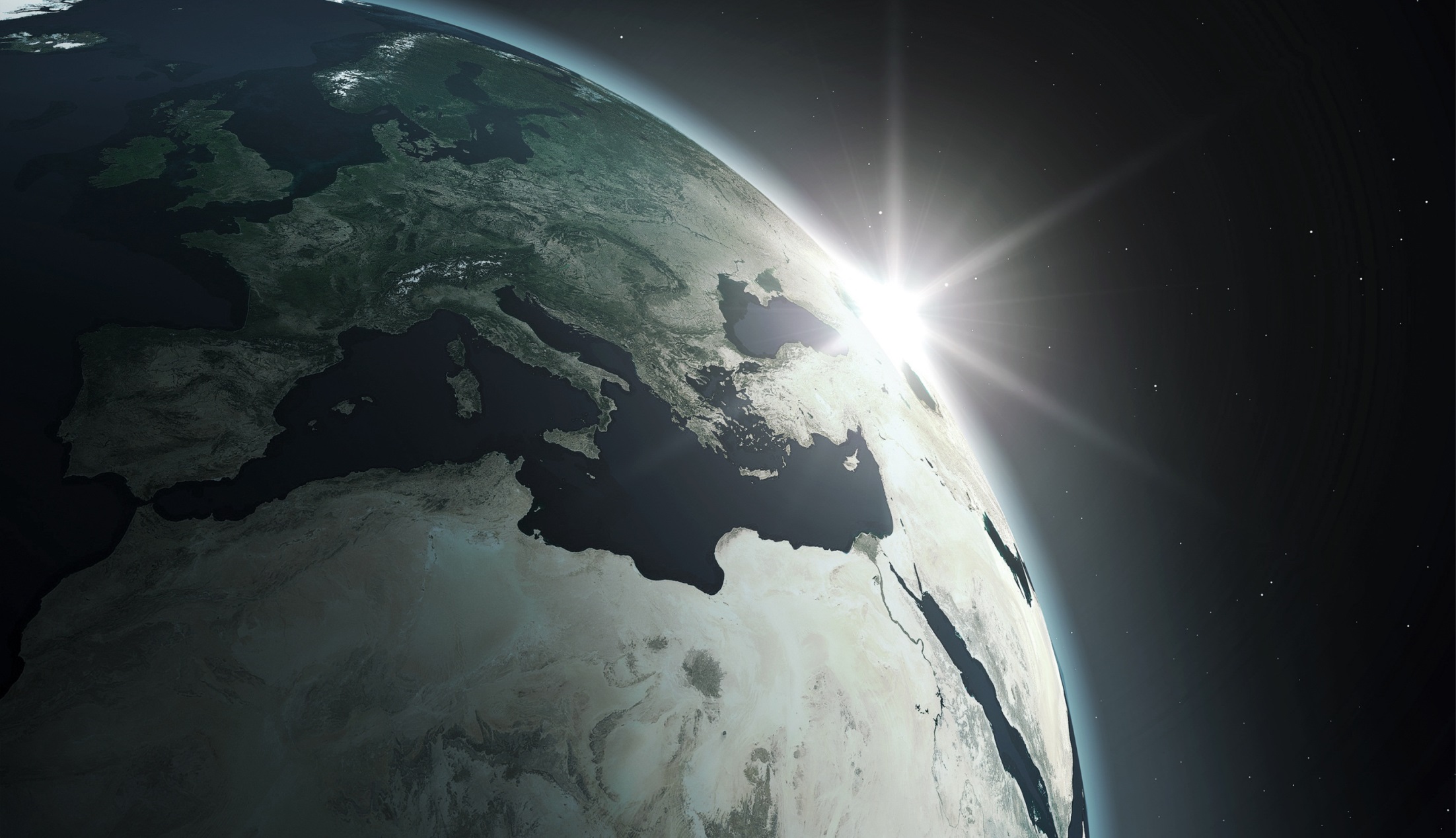 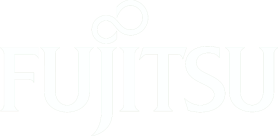 Authenticated Down-sampling for
Privacy-preserving Energy Usage
Data Sharing
(on November 5, 2015 at IEEE SmartGridComm 2015)
Daisuke Mashima
Fujitsu Laboratories of America, Inc.
Sunnyvale, CA
Copyright 2015 Fujitsu Laboratories of America
Outline
Motivation
Authenticated down-sampling
Security Discussion
Performance and Overhead
Application to Green Button
Conclusions
1
Copyright 2015 Fujitsu Laboratories of America
Availability of Energy Usage Data
Fine-grained electricity usage data is now available.
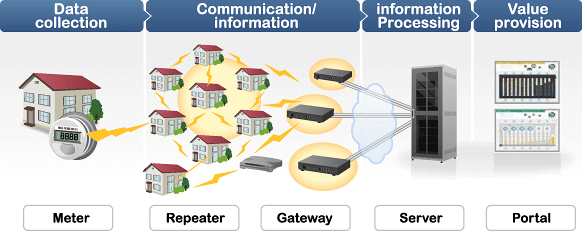 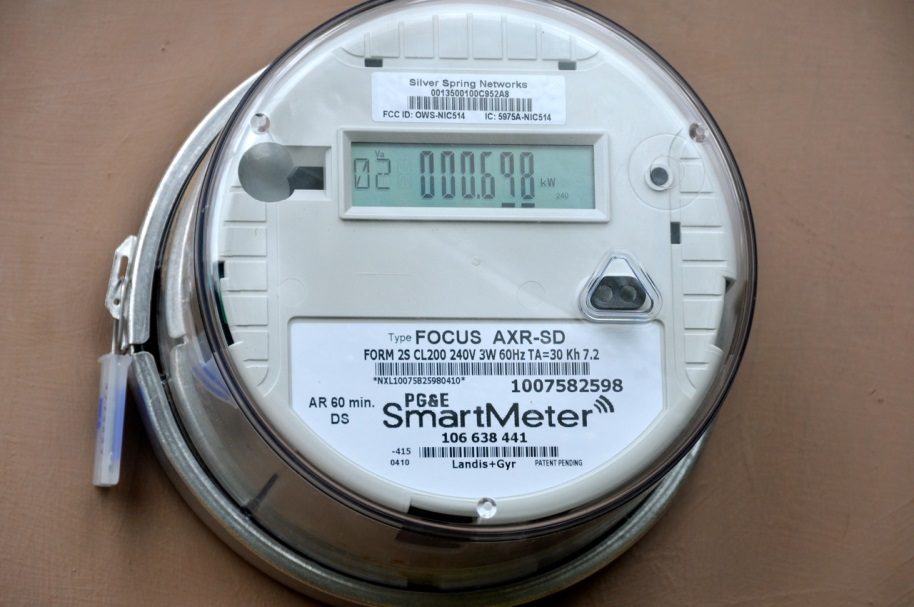 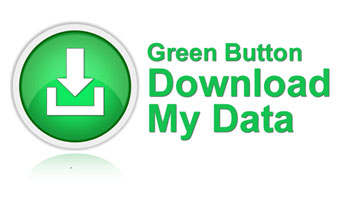 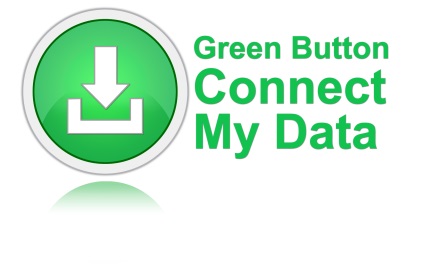 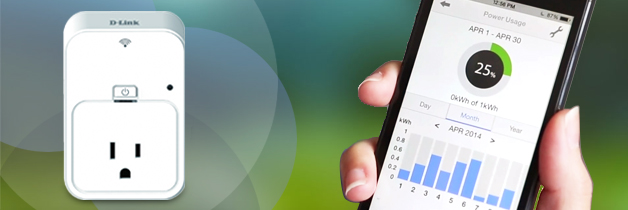 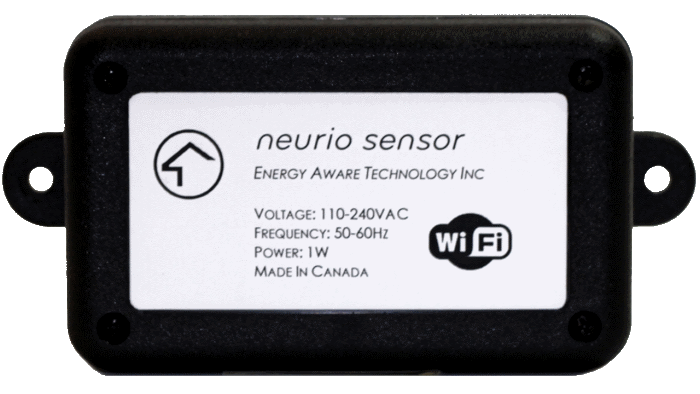 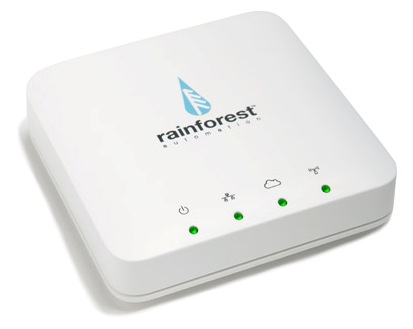 2
Copyright 2015 Fujitsu Laboratories of America
Utilization of Energy Usage Data
For electricity customers:
A number of services provided by third parties
Analytics & visualization for energy efficiency
Social gaming, energy efficiency competition
Certification and audit
Energy efficiency credit and demand response incentive
Leafully.com
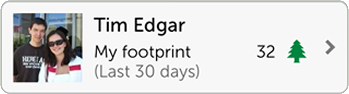 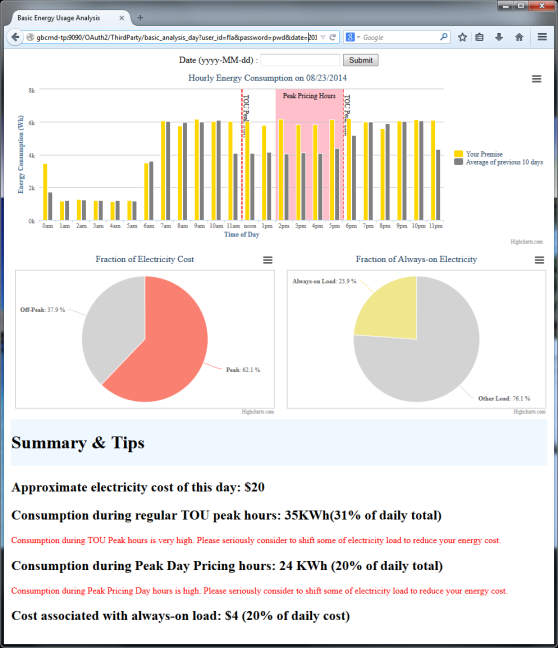 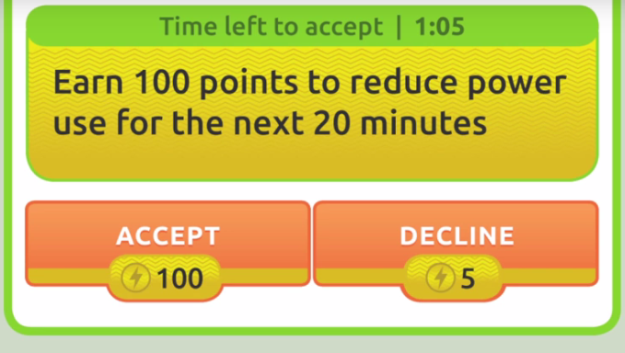 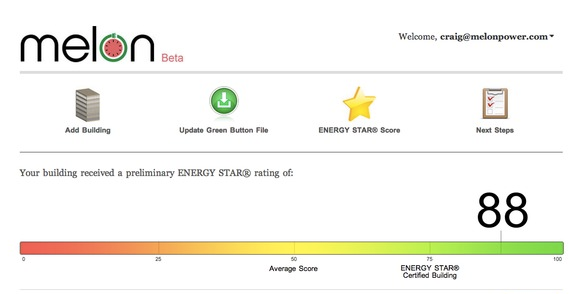 DRIVE
Melon Beta
3
Copyright 2015 Fujitsu Laboratories of America
Privacy Concerns (in General)
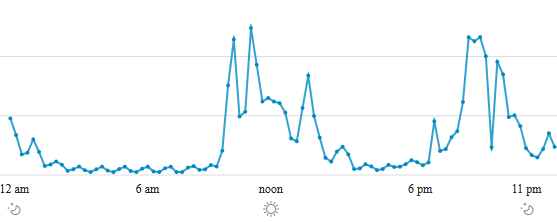 Sleeping?
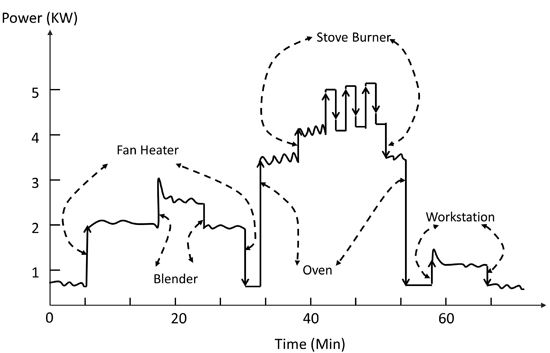 Detailed Appliance Usage
Not at home?
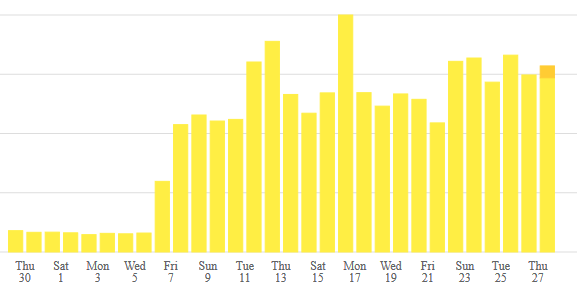 Vacation?
http://www.mdpi.com/1424-8220/12/12/16838
4
Copyright 2015 Fujitsu Laboratories of America
Can We Balance Benefit and Privacy Risk?
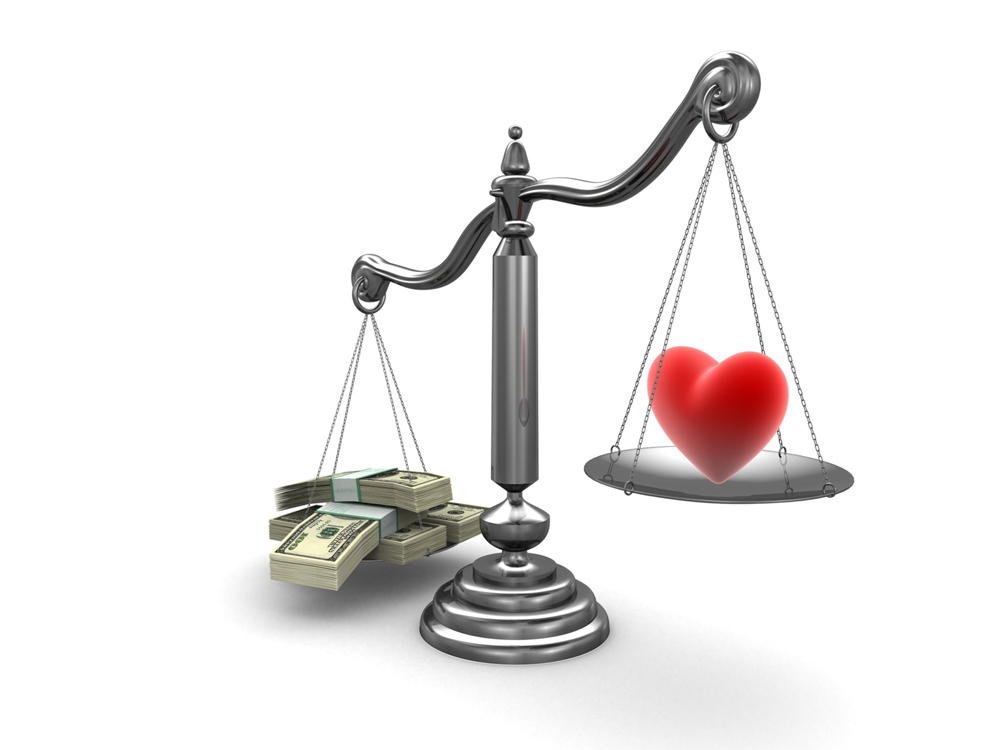 Revealing life cycle
Revealing appliance usage pattern
Revealing employment style
Etc.
Goals:
Electricity Customer should be able to control privacy risks upon sharing of energy usage data 
Data Consumer (service provider) often needs trustworthy data for their services. → Data Authenticity
Better understanding through data analytics
Monetary gain through demand response and energy efficiency efforts
Etc.
5
Copyright 2015 Fujitsu Laboratories of America
Related Work: Balancing Utility and Privacy
Customer-centric Energy Usage Data Management (ACM SEGS 2013)
Framework that enables customers to control privacy risks
Application of redactable digital signatures for minimal disclosure
Result in disconnected data





Privacy protection by artificial noise
    (IEEE SmartGridComm 2014)
Application of Non-interactive 
   Zero-knowledge Proof System
Result in “inaccurate” data
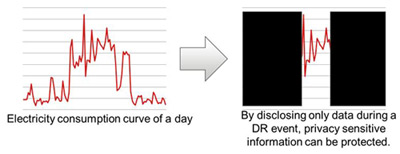 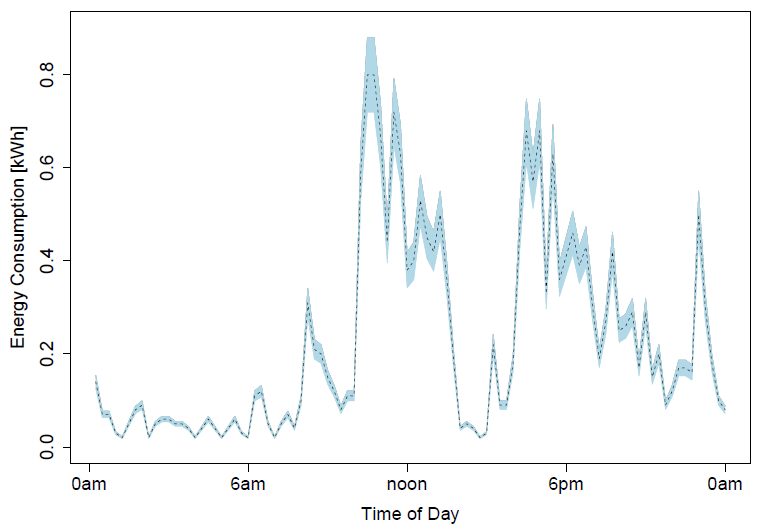 6
Copyright 2015 Fujitsu Laboratories of America
Authenticated Down-sampling
Finer-grained energy usage data is considered more vulnerable against attacks such as Non-intrusive load monitoring.
Down-sampled data is continuous and still accurate.








Enable down-sampling without losing data verifiability
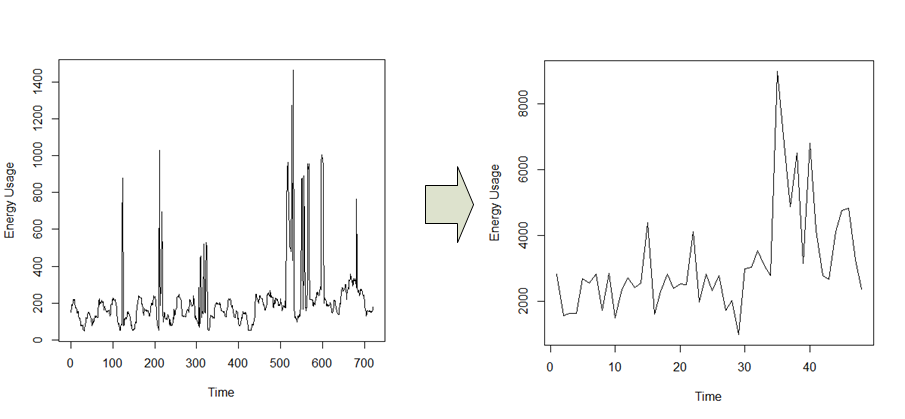 7
Copyright 2015 Fujitsu Laboratories of America
Construction
Extenition of Merkle Hash Tree based Digital Signature
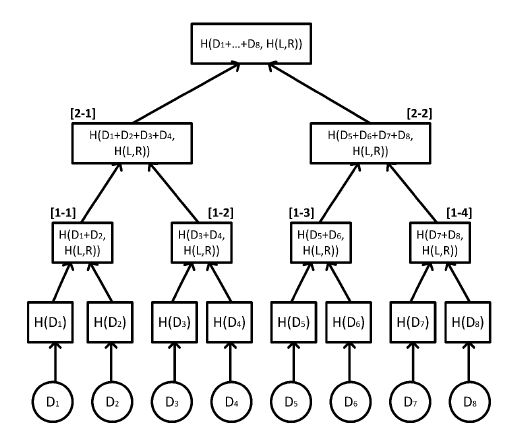 Root hash value is
signed by an issuer
An intermediate node
is calculated as
hash value of sum of 
raw data and children
 hash values
Hash values of 
raw data points
Raw data points
8
Copyright 2015 Fujitsu Laboratories of America
How It Works
Sharing signed data of highest granularity


Sharing signed data that are down-sampled by 1 level



Sharing signed data that are down-sampled by 2 levels



Sharing signed data with mixed down-sampling levels
D1
D2
D3
D4
D5
D6
D7
D8
SIG
D1+D2
D3+D4
D5+D6
D7+D8
SIG
…
H(D2)
H(D8)
H(D1)
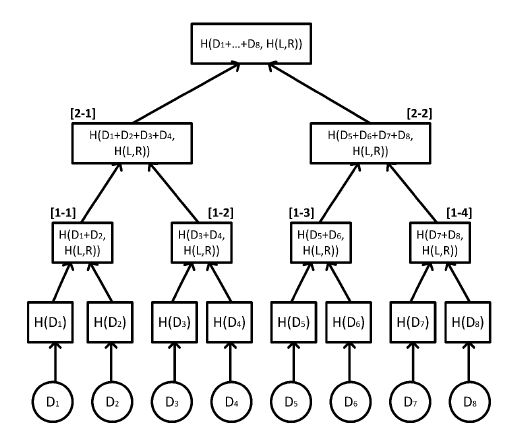 D1+D2+D3+D4
D5+D6+D7+D8
SIG
…
H(D1+D2,H(L,R))
H(D7+D8,H(L,R))
D5+D6
D7+D8
SIG
D1
D2
D3
D4
…
H(D8)
H(D5)
9
Copyright 2015 Fujitsu Laboratories of America
Security Discussion (1)
Confidentiality of higher granularity data than one disclosed
Provided by security property of secure hash function
E.g., in the case of data down-sampled by 2 levels,    
   

      do not reveal D1+D2, D3+D4, …, or D7+D8. 

Integrity of down-sampled data
Tampering / Forgery?
When any disclosed value is tampered or
   forged, it generates a different hash value.
The resulting root hash value will be 
    different from the one originally signed.
…
H(D1+D2,H(L,R))
H(D7+D8,H(L,R))
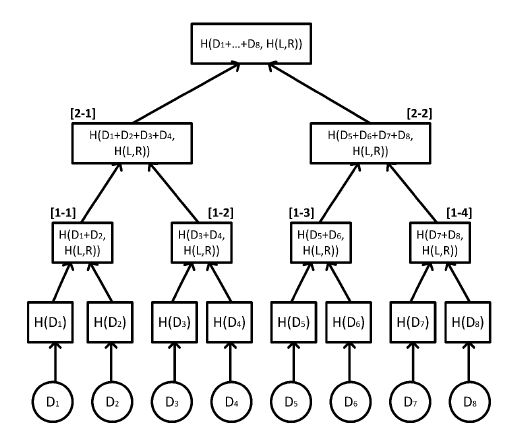 10
Copyright 2015 Fujitsu Laboratories of America
Security Discussion (2)
Integrity of Down-sampled data (contd.) 
Re-ordering?



Calculation of [2-1] results in H(D3+D4+D1+D2, H([1-2],[1-1])),
The resulting root hash value will be different from one originally signed.
D3+D4
D1+D2
D5+D6
D7+D8
SIG
H(D4)
H(D2)
H(D8)
H(D3)
H(D1)
…
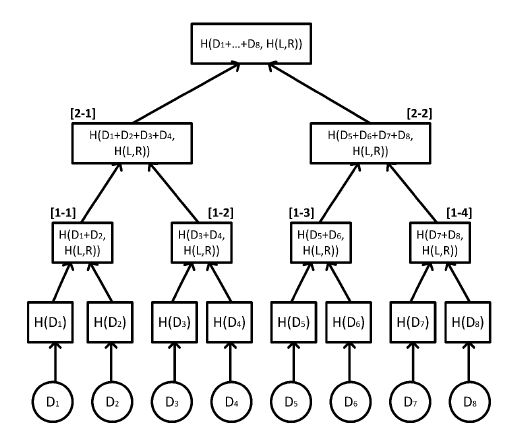 11
Copyright 2015 Fujitsu Laboratories of America
Performance & Overhead
Computation Time to calculate root hash value









Communication Overhead
If the number of measurements included is 128, and down-sampled by one level, we need to include 128 hash values,
When SHA256 is used, overhead is about 4 KBytes.
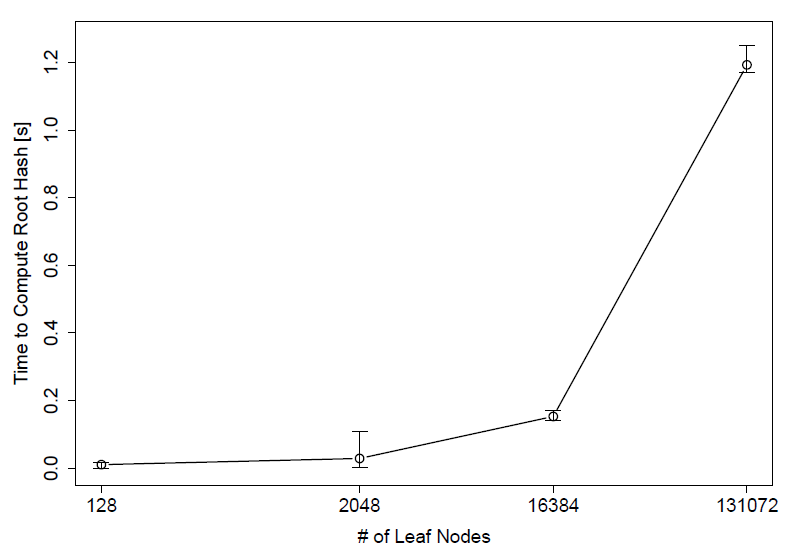 1-second interval reading per day
15-minute interval reading per day
1-minute interval reading per day
12
Copyright 2015 Fujitsu Laboratories of America
Application to Green Button
LocalTimeParameters
0..1
UsagePoint
SignatureInformation
1
ServiceCategory
<IntervalReading>
  <timePeriod> 
    <duration>900</duration>
    <start>1430463600</start>
  </timePeriod> 
  <value>134</value>
  <ChildHash>
    <interval>0</interval>
    <hash>….</hash>
  </ChildHash>
  <ChildHash>
    <interval>1</interval>
    <hash>….</hash>
  </ChildHash>
 </IntervalReading>
HashInformation
0..*
0..*
MeterReading
IntervalBlock
0..*
ElectricPowerUsageSummary
1
0..*
ReadingType
IntervalReading
0..*
0..*
ElectricPowerUsageSummaryHash
0..*
ElectricPowerQualitySummary
ReadingQuality
0..*
ChildHash
13
Copyright 2015 Fujitsu Laboratories of America
Conclusions
Authenticated down-sampling allows:
Electricity customer to flexibly lower granularity of electricity usage data to be shared with third parties, thereby controlling privacy risks
Third-party service providers to still verify data authenticity by mean of data issuer’s digital signature, so resulting data can be used even for billing / accounting purposes.
Integration into standard Green Button data model is straightforward and compatible with current systems
Minimum change is needed for current implementation
Future work includes:
Quantitative evaluation of privacy gain/loss for each down-sampling level
14
Copyright 2015 Fujitsu Laboratories of America
15
Copyright 2015 Fujitsu Laboratories of America